Polycystic Ovary Disease
Dr Iqbal Turkistani
Objectives
Describe the Pathogenesis of PCO
Identify the clinical picture of PCO
List the investigations required to diagnose PCO
List the health hazards associated with PCO
Describe the management options to treat PCO
PCOS
PCOS= Polycystic ovarian syndrome
It is a set of symptoms due to elevated Androgens in women.
It is due to a combination of genetic and environmental factors.
It is the most common endocrine disorder amongst women between 18-44 years old.
It affects approx. 2%-20% of this age group.
It is one of the leading causes of poor fertility.
PCOS - Pathophysiology
Women with PCOS have abnormalities in the metabolism of androgens and estrogen and in the control of androgen production.
Although the exact etiopathophysiology of PCOS is unclear, it can result from abnormal function of the hypothalamic-pituitary-ovarian (HPO) axis. 
The biochemical features of PCOS:
Raised androgen production such as such as testesterone, androstenedione, and dehydroepiandrosterone sulfate (DHEA-S) may be encountered in these patients. 
However, individual variation is considerable, and a particular patient might have normal androgen levels.
Peripheral insulin resistance and hyperinsulinemia, and obesity amplifies the degree of both abnormalities. 
Proposed mechanism for anovulation and elevated androgen level is due to increased level of luteinizing hormone (LH) secreted by the interior pituitary
       simulations of the ovarian theca cells 
  
   increase androgen production (testosterone,androstenedione)
      Decreased level of follic-stimulating hormone (FSH) relative to LH 

       lack of aromatization of androgens to estrogens

decreased estrogen levels and hence anovulation
Polycystic ovaries are enlarged bilaterally,,have smooth thickened capsule.
On cut section, subcapsular follicles in various stages of atresia are seen at the periphary, with hyperplasia of theca stromal cells.
On microscopic examination, luteinized theca cells are seen.

PCOS is a genetically heterogeneuos syndrome, however the genetic contributions remain incompletely described.
Studies of family members with PCOS indicate that an autosomal dominant mode of inheritance occurs for many families with the disease.
Signs and symptoms
Menstrual dysfunction (amenorrhea, oligomenorrhea, menorrhagia)
Anovulation
Signs of hyperandrogenism (Hirsutism, acne, hair fall)
Infertility
Obesity and metabolic syndrome
Obstructive and sleep apnea
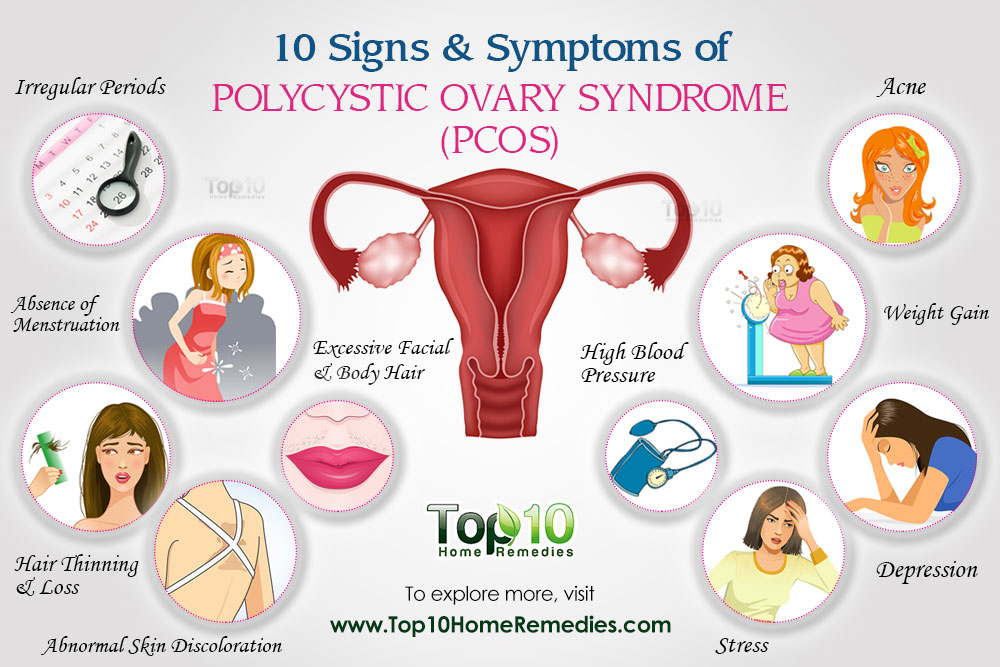 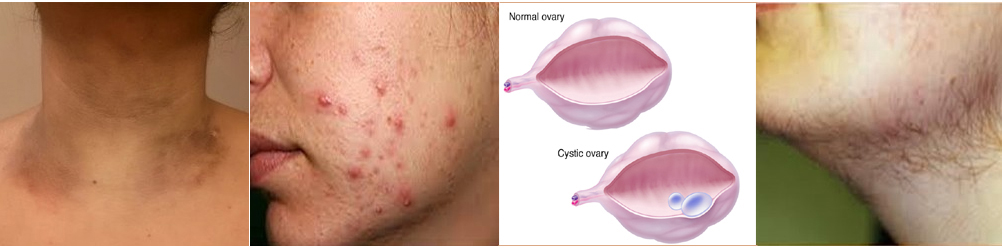 Diagnosis
On examination, findings in women with PCOS: 
Virilizing signs
Acanthosis nigricans
Hypertension
Enlarged ovaries (may or may not be present)
Testing/Investigations
Exclude other disorders that can result in menstrual irregularities and hyperandrogenism: 
Adrenal tumors
Ovarian tumors
Thyroid dysfunction
Congenital adrenal hyperplasia
Hyperprolactinemia
Acromegaly
Cushing syndrome
Dx
Screening labs studies for PCOS:
Thyroid function tests (TSH, free thyroxine)
Serum procactin level
Total and free testosterone levels
Free androgen index
Serum hCG level
Cosyntropin stimulation test
Serum 17-hydroxyprogesterone (17-OHPG) level
Urinary free cortisol (UFC) and creatinine levels
Low-dose dexamethasone suppression test
Serum insulin-like growth facto
Other tests:
Androstenedione level
FSH and LH levels
GnRH stimulation levels
Glucose level
Insulin level
Lipid level
Imaging tests:
Ovarian ultrasonography, preferably using transvaginal approach
Pelvic CT scan or MRI to visualize the adrenals and ovaries
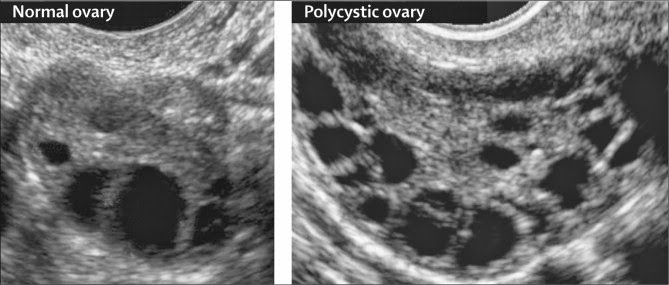 Procedures
Ovarian biopsy for histologic confirmation of PCOS
Ultrasonographic diagnosis of PCOS 
Endometrial biopsy to evaluate for endometrial disease (malignancy)
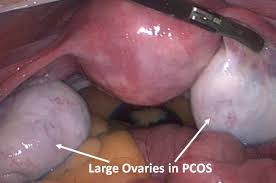 Health hazards/Prognosis
Increased risk for cardiovascular and cerebrovascular disease
Elevated serum lipoprotein levels similar to those of men
Approx. 40% of patients with PCOS have insulin resistance hence increased risk of type 2 diabetes and cardiovascular complications.
Increased risk for endometrial hperplasia and carcinoma (chronic anovulation in PCOS leads to constant endometrial stimulation with estrogen without progesterone, and this increases the risk of endometrial hyperplasia and carcinoma)
Management of PCOS
Life style modifications= first-line treatment
Diet
Exercise
Weight loss
Pharmacotherapy
=treat metabolic derangments (anovulation, hirsutism, and menstrual irregularities)
First-line medical therapy is oral contraceptive pills
            induce regular menses (eg ethinyl estradiol, medroxyprogesterone
Androgen blocking agent (eg spironolactone, leuprolide, finasteride)           treat hirsutism
Clomiphene citrate or letrozole =selective estrogen receptor modulators           for ovulation induction, as a first-line treatment
Hypoglycemic agents (metformin, insulin)
Topical hair-removal agents (eg eflornithine)
Topical acne agents (eg benzoyl peroxide, tretinoin topical cream (0.02-0.1%)/gel (0.01-0.1%)/solution (0.05%))
Surgery
=aim to restore ovulation
Method         Laproscopically:
Electrocautery
Laser drilling
Multiple biopsy
Epidemiology
In USA, prevalence is 4-12%. Up to 10% of women are diagnosed with PCO during gynaecologic visits.
Some European studies reported that prevalence of 6.5-8%
In a study that assessed hirsutism in southern Chinese women, investigators found a prevalence of 10.5%
The End